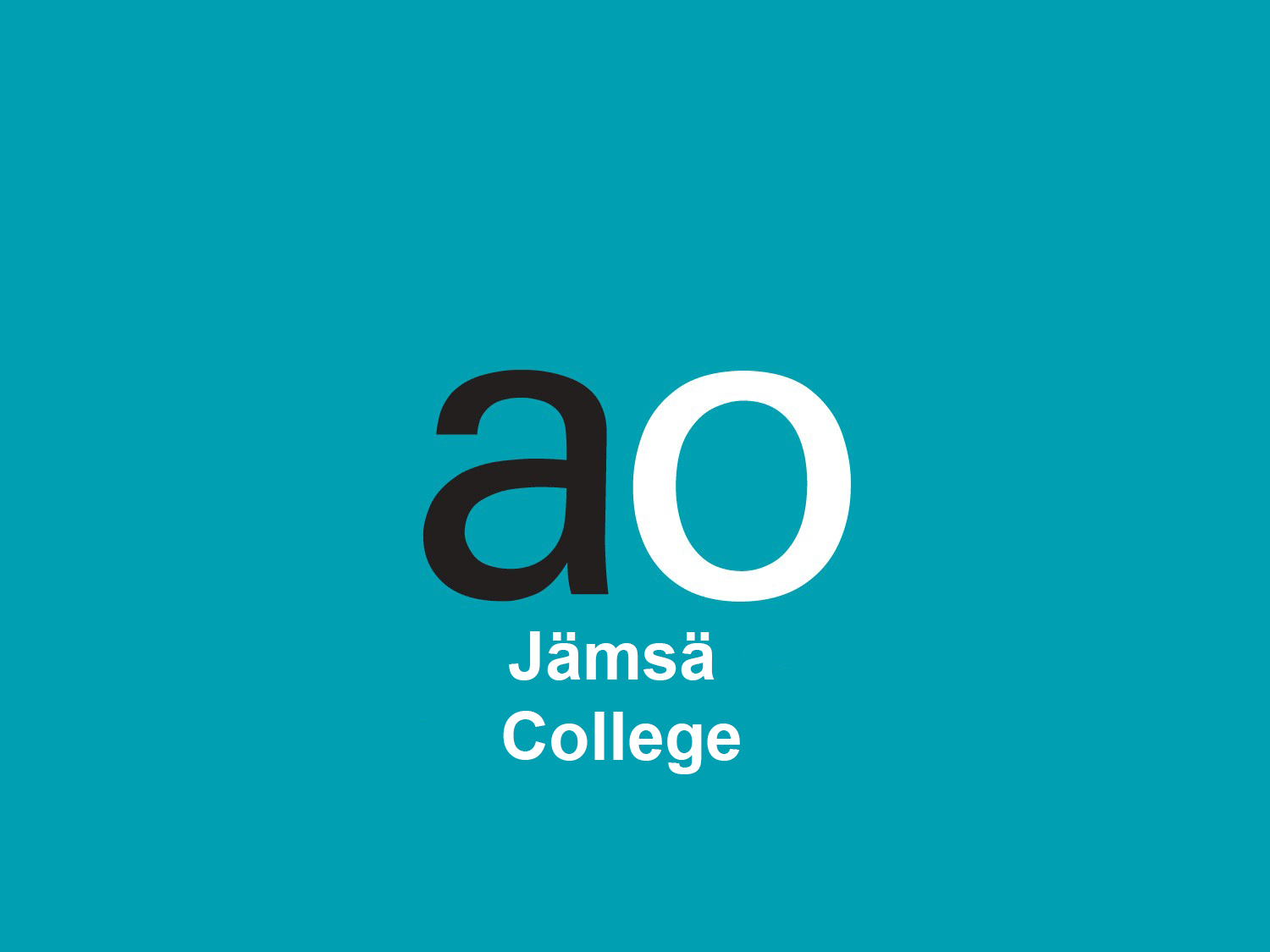 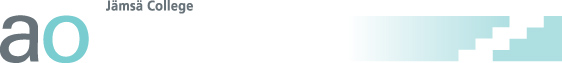 Jämsä College
a multidisciplinary educational institution that provides vocational education for both youth and adults.
a part of the Jyväskylä Educational Consortium, the fourth biggest VET provider in Finland.
contributes to the regional development in close cooperation with the working life and other educational institutions. 
Is an important partner for the enterprises and organisations in Jämsä region –also an internationally active partner.
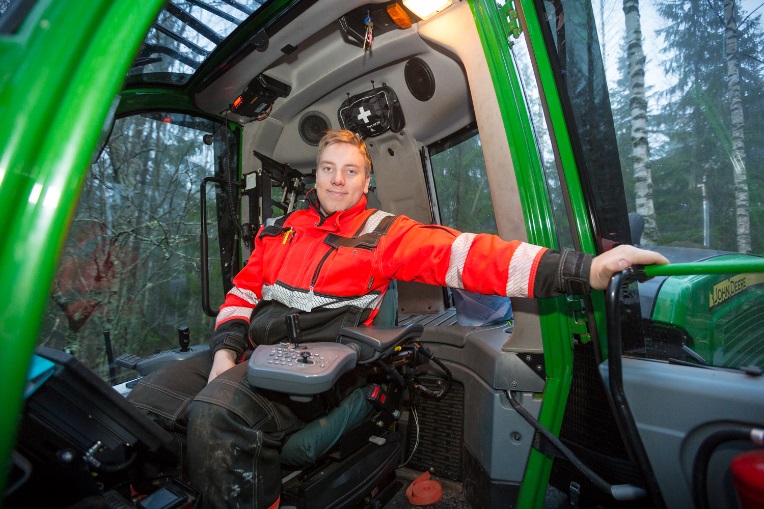 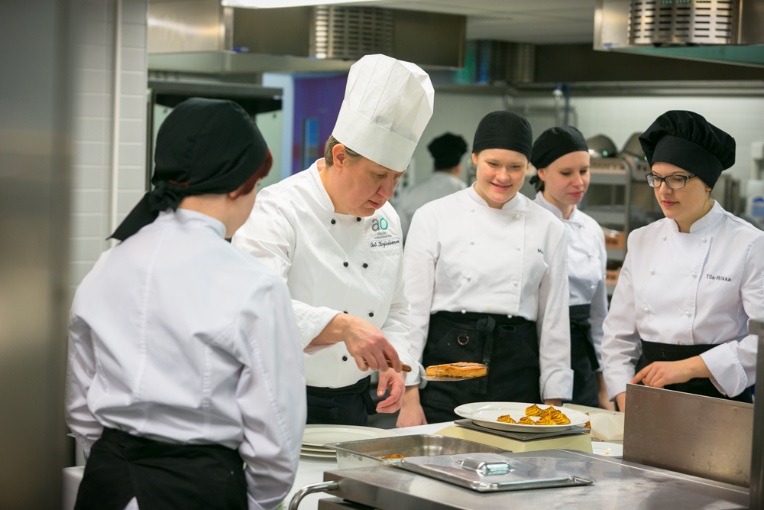 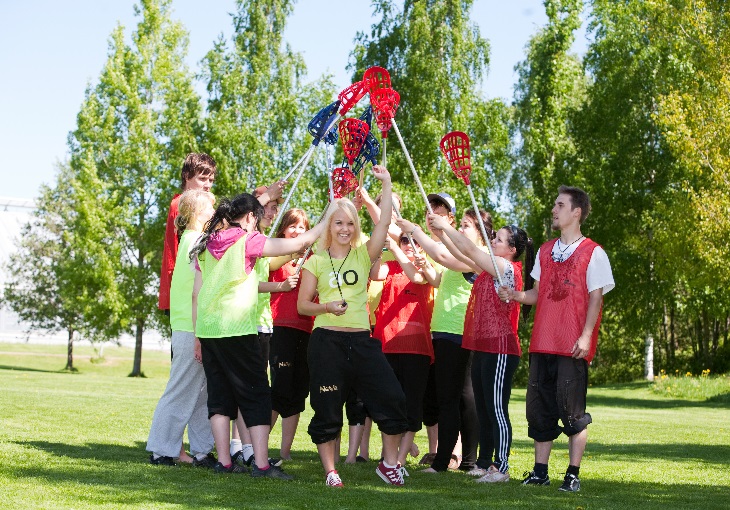 Jyväskylä Educational Consortium
Owner Municipalities
Council
Audit Committee
Board of Directors
CEO Vesa Saarikoski
Jyväskylä Institute of Adult Education
Jyväskylä
 College
Jämsä
College
Jyväskylä General Upper Secondary Schools
Jyväskylä Apprenticeship Training Center
Real Estate Management
Group Management
Organisation of Jämsä College 1.2.2016
Principal Petteri Järvinen
Financial Manager Marja-Liisa Kovanen
Fields of Study, Youth and Adult Education
Development Services
Head of Unit Ms Seija Kivelä
Social and Health Care, Leisure, SportsProgramme Manager
Ms Pirjo Hannula

Forestry,
ConstructionProgramme Manager
Mr Jarmo Nikkanen

Vehicle Technology and Logistics,
Laboratory and Process Industry,
Electrical Engineering, ICT
Programme Manager
Mr Antti Rovasalo
Horticulture,
Nature and Environment, Business and Services,
Restaurant and Catering,
Tourism Industry
Programme Manager
Ms Sirpa Laakso



Metalwork and Machinery, Plastics and Rubber TechnologyProgramme Manager
Mr Seppo Savo
Adult Education Coordination
Programme Manager Ms Tuula Rintala-Salminen
Support Services
Head of Unit Mr Petteri Järvinen
Student Services and Core Studies,
Preparatory Education for
Vocational Training
Programme Manager Mr Ari Porki
Sports Coaching
Coaching Manager Mr Seppo Savo
Young And Adult Learners
Vocational Qualifications
Social Services and Healthcare 
Youth and Leisure Instruction
Horticulture
Forestry 
Tourism Industry
Hotel, Restaurant and Catering Services 
Social Sciences, Business and Administration 
ICT 
Metalwork and Machinery 
Electrical Engineering 
Plastics and Rubber Technology 
Laboratory Technology 
Process Technology 
Vehicle Technology and Logistics 
Construction 
Further Vocational Qualifications (22)
Specialist Vocational Qualifications (4)
Apprenticeship Training
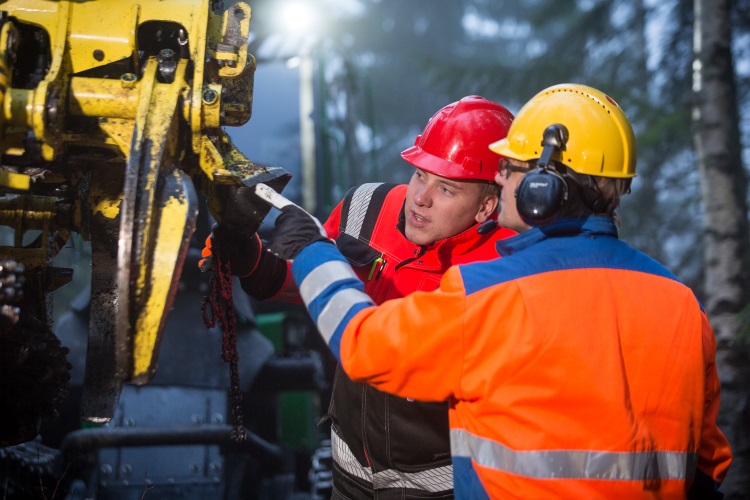 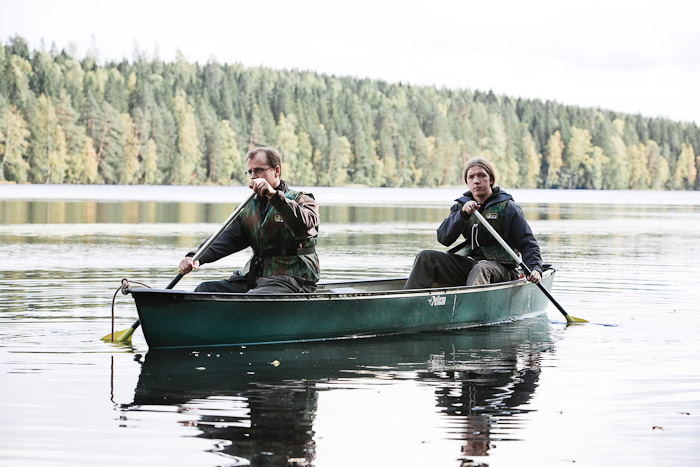 Key Indicators 2015
Mission of Vocational Education
To enhance provincial and regional development
To develop business, industry and the public sector
To provide individual learning paths for young and adults
Provincial Development Strategy
Strengths of Jämsä College
Providing vocational education and training (VET) for all students of all ages
VET education in various fields
VET programmes for young athletes (Finnish OC)
Team teaching and learning, project-based learning  (PBL)
Management and implementation of development projects
Emphasis on entrepreneurship and internationalisation
Cooperation with higher education 
Strong links with local industries
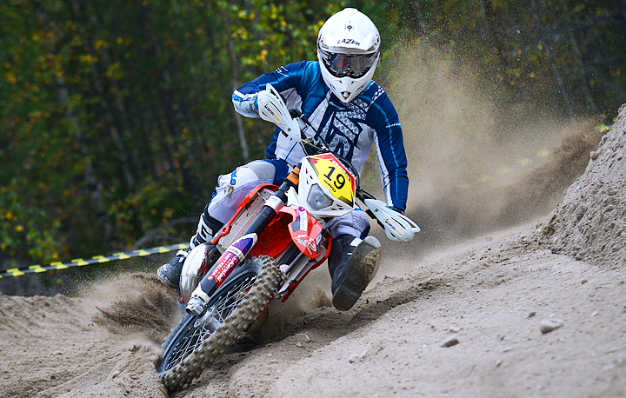 International Focus
The international co-operation between Jämsä College and its partner institutions is aimed at enhancing student and staff mobility.

The students are encouraged to do their on-the-job training periods abroad.

Students from the partner institutions are warmly welcome to follow the daily studies of our students.

As a unit of Jyväskylä Educational Consortium, Jämsä College is co-operating with EduCluster Finland (ECF) in the field of international operations.

New partners are constantly sought to join our international mobility and partnership projects.
Three-Level Internationalisation Model
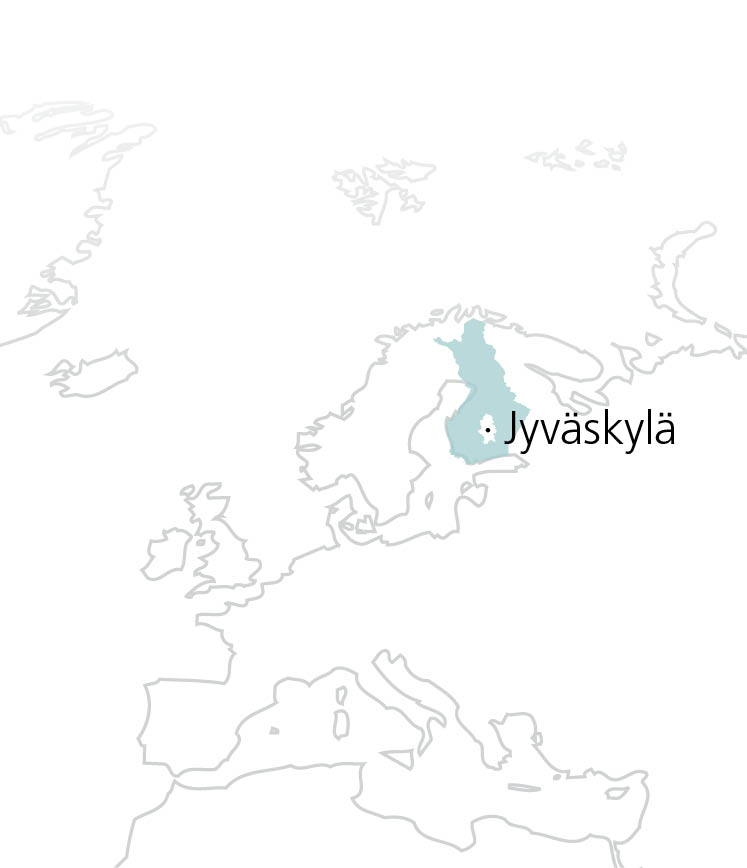 Location
Central Finland
Area 1 466,5 km2

Population
Jyväskylä 133 000
Jämsä 22 350 (2012)
Central Finland 275 100

Enterprises 14 400

Jobs 112 400
Vocational Youth Education and Training
Education System in Finland
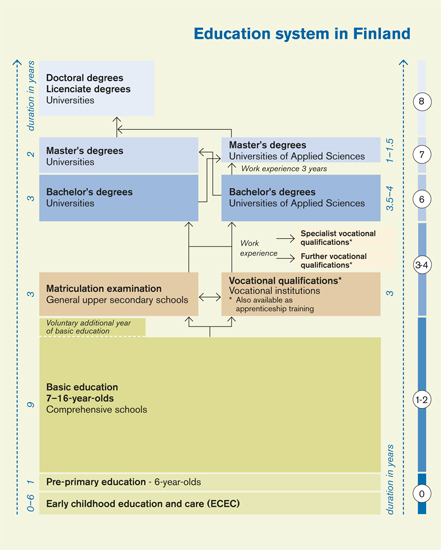 Vocational Upper Secondary Qualification
180 cp (3 years)
Free-choice studies 
10 cp (*)
Core studies
35 cp (*)
Vocational studies 
135 cp
Vocational studies

Work experience

General studies or upper secondary studies

Supervised leisure activities
Studies in 	Communication and Interpersonal Relations
 
Studies in Mathematics and Natural Sciences	
	 
Social, Business and Working Life Studies 
Social and Cultural Studies 	
Elective studies
Obligatory studies
	 
Optional studies
	 
	The studies include:	
		•	On-the-job Learning	
		•	Final Project	
		•	Entrepreneurship 		Studies 	
 
Other optional studies
		•	Entrepreneurship 		Studies
		•	Workplace Instructor 		Training	
		•	Upper Secondary 		Studies
		•	Advanced Special 		Vocational Studies
The studies marked with an asterisk (*) are implemented also in the studies towards a dual degree
Individual Study Paths
The students of Jämsä College are able to focus their studies in many ways, e.g.
Vocational education programmes for young athletes – vocational studies combined with training programmes
Dual or triple degrees: vocational + vocational; vocational + matriculation examination (+ full general upper secondary)
Entrepreneurship, starting one’s own company during studies
International and cultural studies
On-the-job learning – also international
World-class skills training (skills competitions)
Project studies commissioned by companies 
The students are also able to enhance and expand their vocational skills by including studies from other vocational qualifications in their study programme.
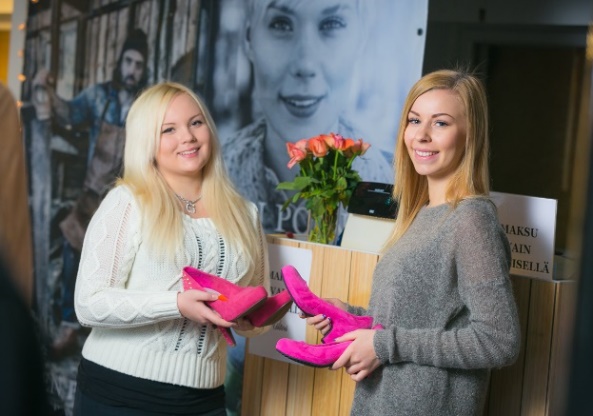 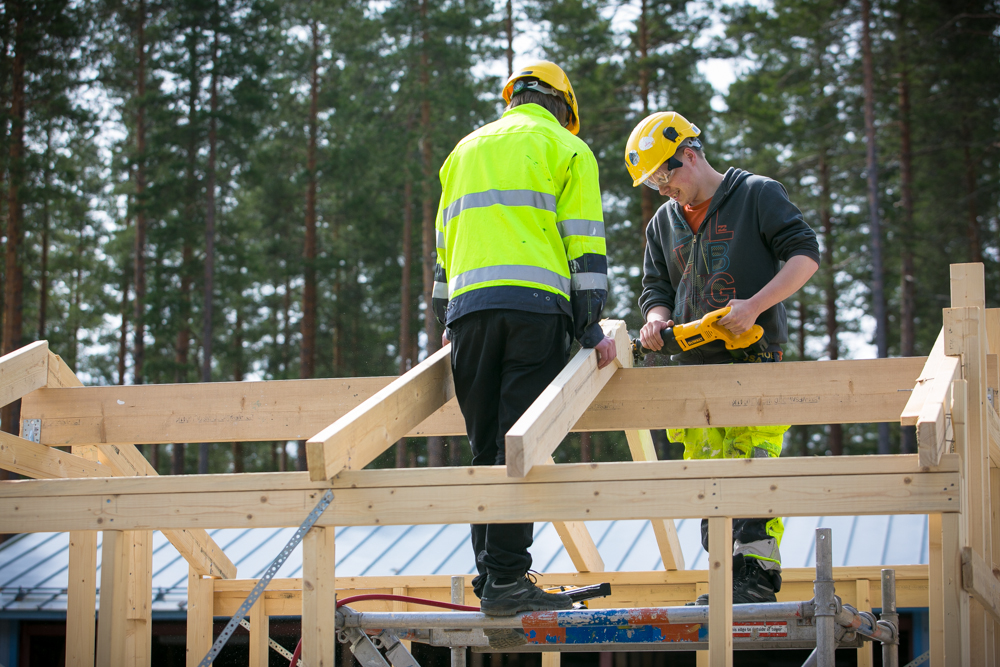 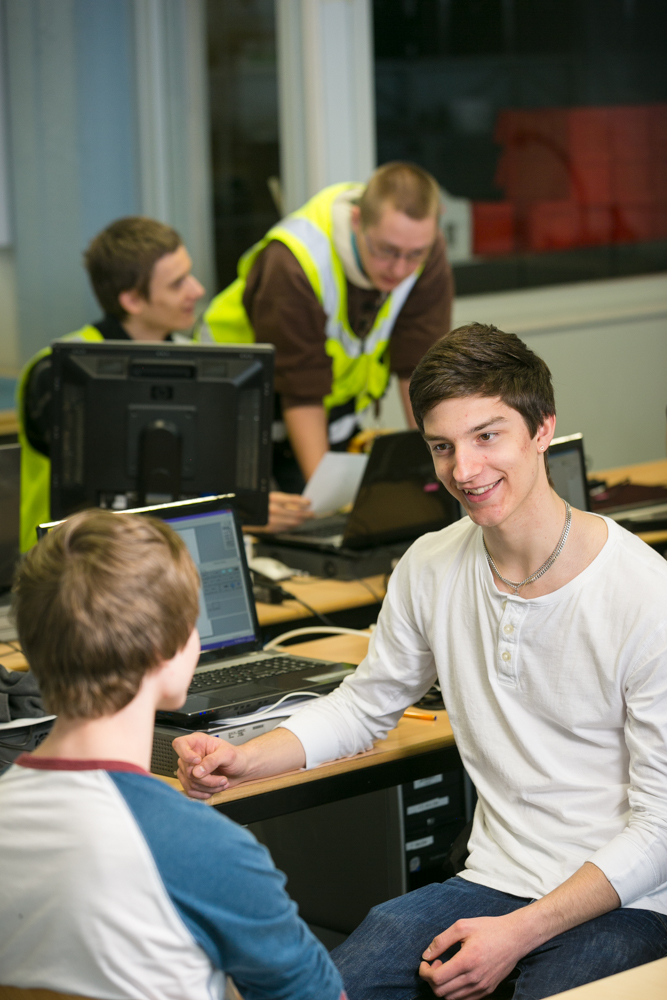 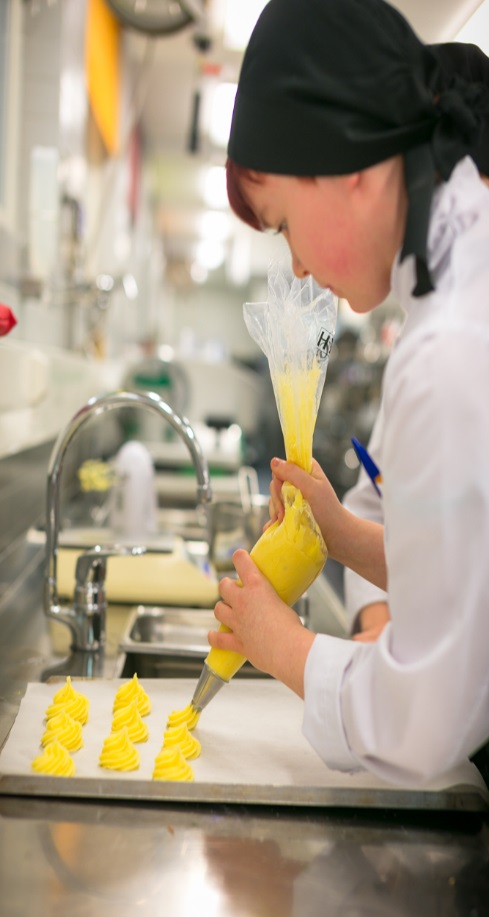 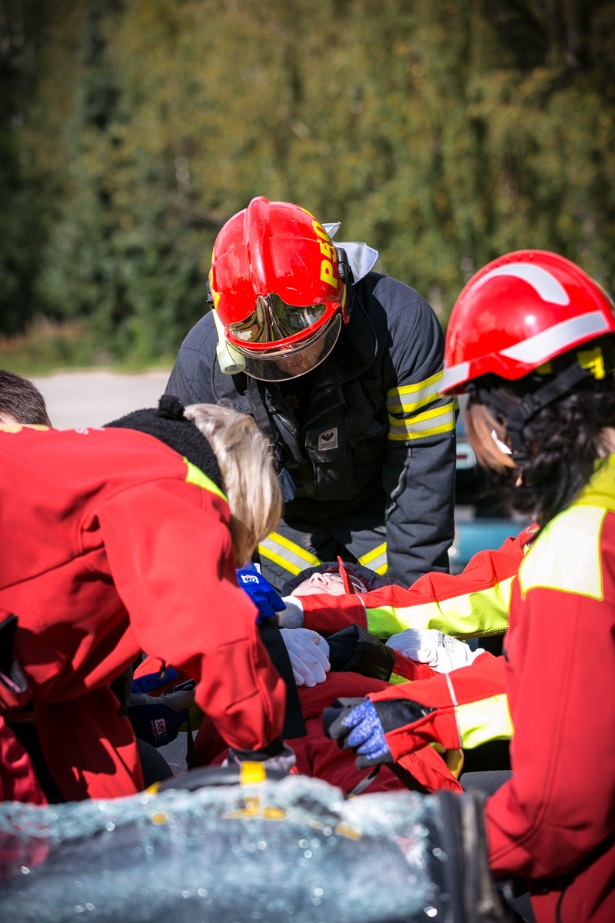 Entrepreneurship Studies
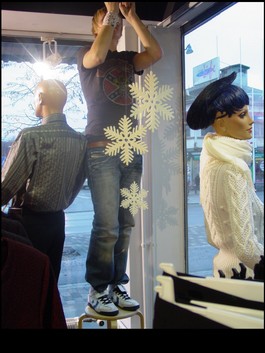 Entrepreneurship studies are aimed at enhancing the entrepreneurial way of thinking, continuous learning and self-development.
Entrepreneurship studies can be carried out flexibly according to each student’s individual learning paths.
Basics of entrepreneurship studies are included in all vocational upper secondary qualifications
Entrepreneurship is one of the central strategic focuses of the Jyväskylä Educational Consortium
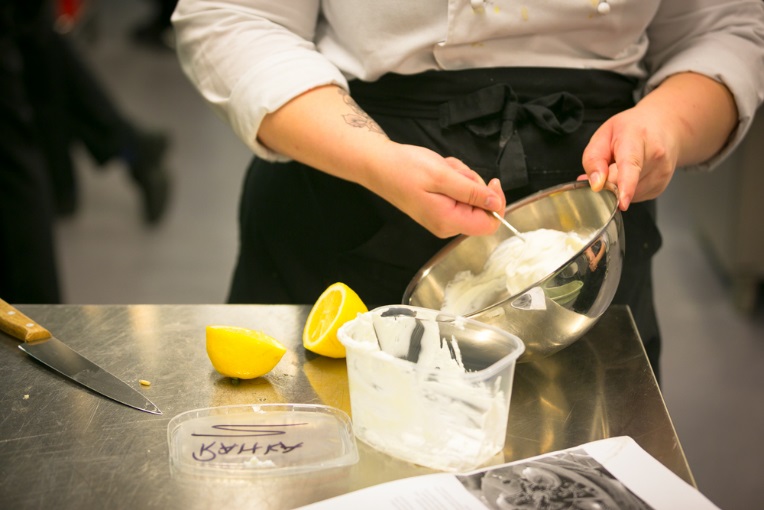 Student Assessment
Each vocational qualification has its own core curriculum as well as competence based qualification criteria, and all the vocational institutes in Finland comply with them.
They describe the competence criteria, assessment items, as well as the criteria and modes of vocational skills demonstrations for each stage and area of the qualification concerned.
Both learning and learning outcomes (skills, knowledge and competences) are assessed.
Continuous assessment as a tool of learning: the students are continually given oral and written feedback on their progress. The aim of the feedback is to guide the students towards the required skills and competences. It does not affect grading.
The assessment of learning outcomes: final vocational skills, knowledge and competences are assessed on the basis of vocational skills demonstrations and other forms of assessment.
Grading Scale: 1 = satisfactory, 2 = good, 3 = excellent
Vocational Skills Demonstrations
All the areas of the vocational qualification are assessed in vocational skills demonstrations.

Mainly during the on-the-job learning periods (practical training in working life, learning one’s profession).

In normal work tasks .

The grade is given by the teacher and the work place supervisor or other representative of the working life.

Is truly a work-based assessment of the competence and learning outcomes of the student.

The whole section of curriculum is covered.
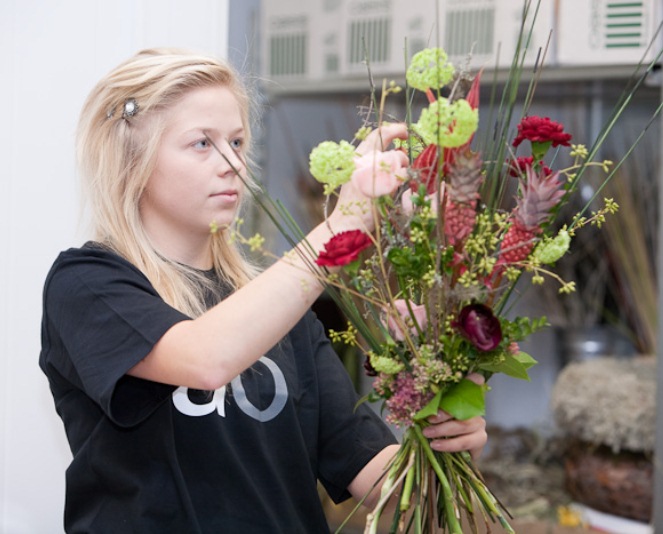 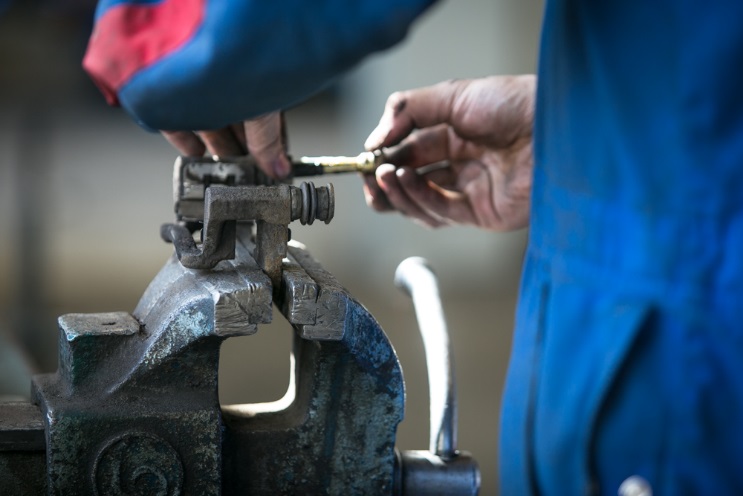 Competition Activities
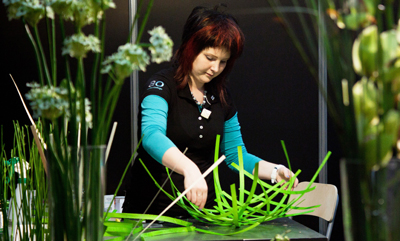 The Jyväskylä Educational Consortium supports the participation of its students in national and international competitions.

Dozens of talented students are coached and prepared for skills competitions every year.

Success record of Jämsä College in National and International Skills Competitions in Floristry:

WorldSkills in Leipzig 2013: Bronze Medal
Finnish Championships Final 2012: double victory in Floristry, representative of Finland for WorldSkills
EuroSkills in Belgium in 2012: sixth 
WorldSkills in London in 2011: Bronze Medal
Jämsä College has been successful in WordsSkills  in Floristry winning bronze in London 2011 (Jenniina Tiikkainen above) and in Leipzig 2013.
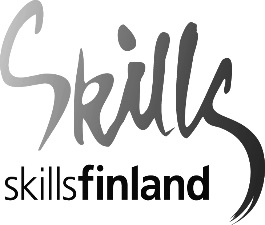 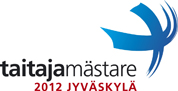 Support and Student Services
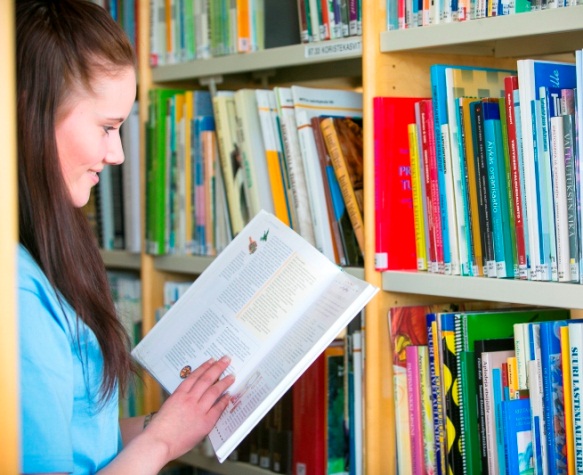 Study counselling
Special education and special needs
Student welfare
Student health care services
Support of studies and career choices
Supplementary studies towards completing basic education and for improving one’s basic education certificate grades
Career Start Programme to support and prepare school leavers for vocational studies
Student restaurants
Library
Leisure activities
Student accommodation: residence halls
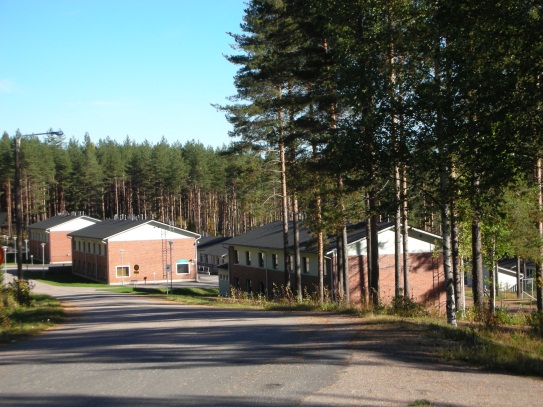 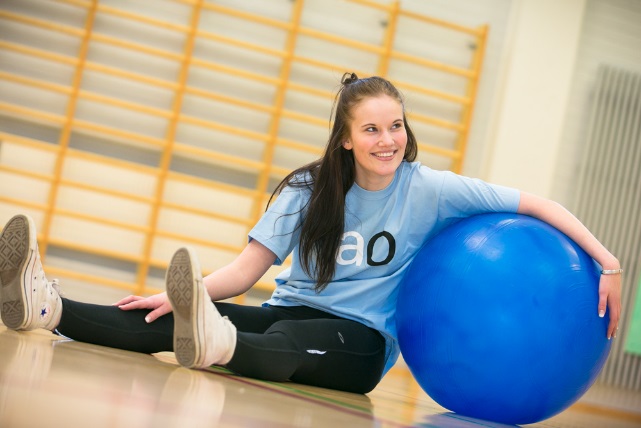 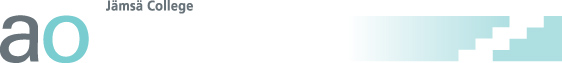 Kuvasivu
Vocational Adult Education
Vocational Adult Education
Adult education is planned and developed together with working life
It is a possibility for the education provider and the students to answer and learn for the present needs of working life. 

Jämsä College
offers forestry education directed esp. for women on the Study Programme in Forest Machine Operator.
has developed and initiated the first Specialist Qualification in Handicrafts specialising in restoration of antique vehicles.
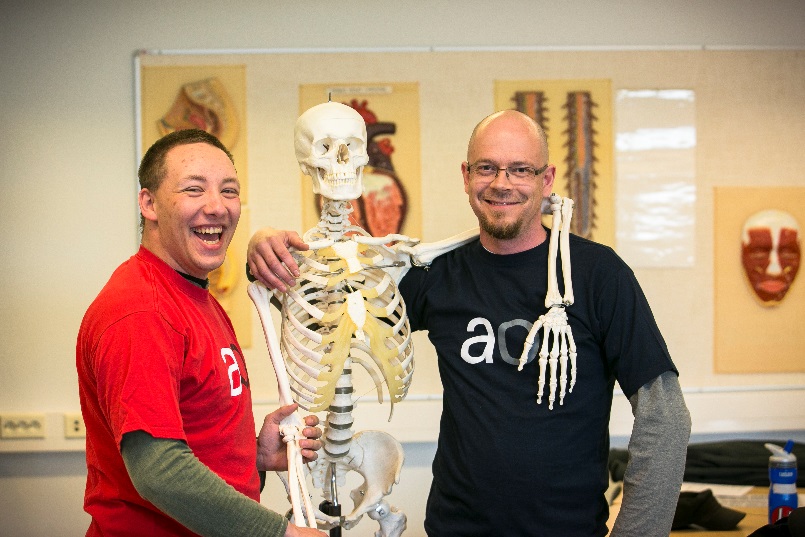 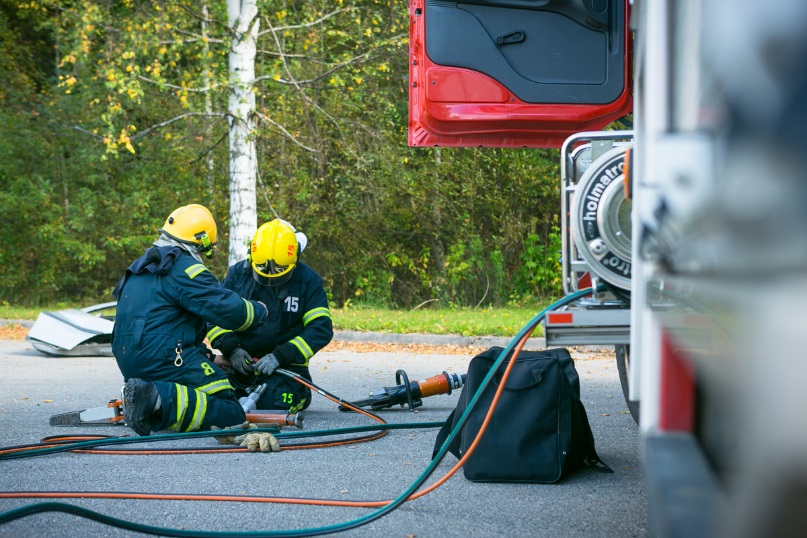 Vocational Adult Education – Competence-based Qualifications
The competence-based qualification system is specially designed for adults. It has been successfully implemented for over ten years.
A total of 52 different vocational upper secondary qualifications and more than 300 further vocational qualifications and specialist vocational qualifications can be completed in the system nationwide. 
Business, industry and the public sector are active partners in the implementation and development of competence-based qualifications.
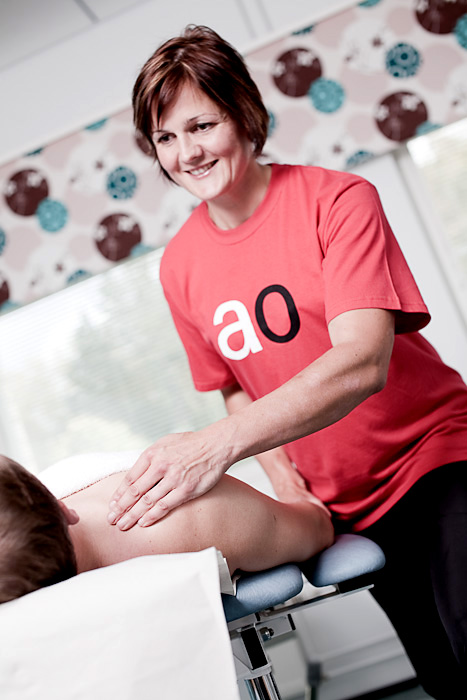 Competence Demonstrations
In vocational adult education, competence-based qualification is a flexible way to maintain and update one’s competence.

The focus is on competence demonstrations, which give skilled workers an opportunity to obtain a competence-based qualification.

The skills are demonstrated in authentic work situations via competence demonstrations.

The system allows the student to be credited for previously acquired competence no matter, where or how it has been gained.

Skills, knowledge and competence are assessed to cover all the areas of vocational qualification.
Welcome to Jämsä Region!
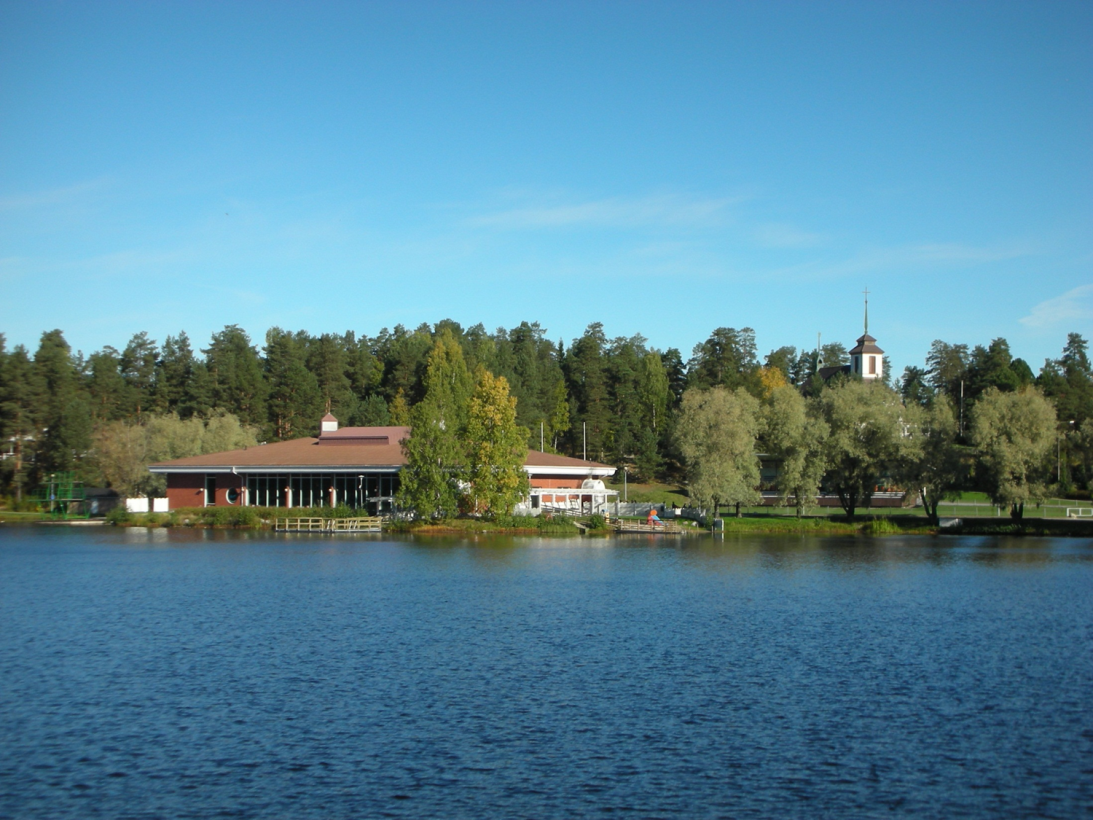 Photos: Maria Sissonen and the Department of Forestry
Jämsä College - Myllymäki Campuses
Metsäoppilaitoksentie 14 

Department of Forestry

Department of
Logistics

Department of Horticulture, Nature and the Environment
Horticulture, Floristry
Nature and the Environment

Construction
Koulutie 12

Department of Social and Health Care,
Humanities and Education
Humanities and Education: Leisure
Guidance
Social Services, Health Care
Koulutie 19

Administration
Student Services
Student cafeteria/restaurant and gym
Department of Business and Services
Catering and Domestic Services
Business and Administration
Tourism Industry
Department of Technology and Industry
Metalwork and Machinery
Electrical Engineering and Automation	
Plastics and Rubber Technology
Process Industry
Laboratory Technology
Process Technology
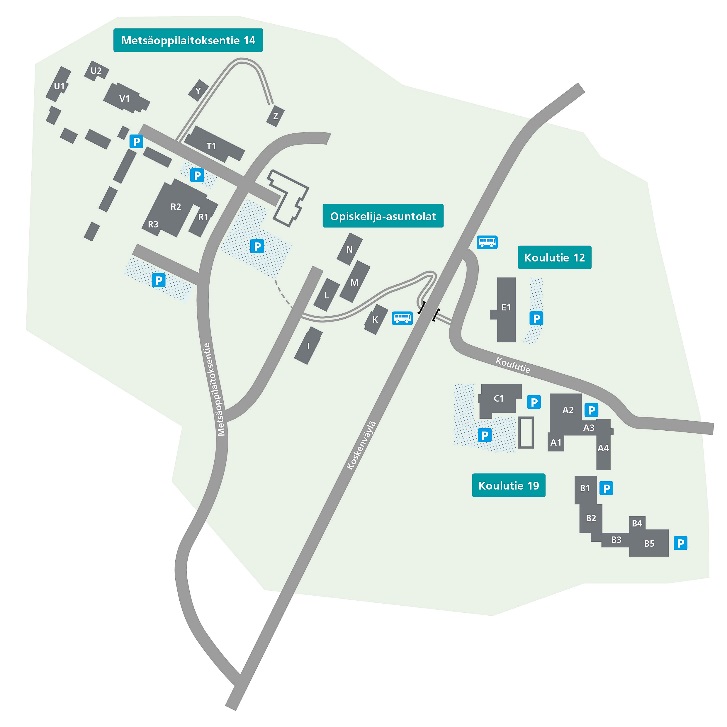 International Relations
International Affairs : 
	Mr Ari Salmela, Programme Manager, ari.salmela@jao.fi
Department of Business and Services
	Ms. Sirpa Laakso, Programme Manager 
	Ms. Sari Lehtonotko, Teacher, Mobility Liaison
Department of Social and Health Care, Humanities and Education
	Ms. Pirjo Hannula, Programme Manager 
	Ms. Maria Sissonen, Teacher, Mobility Liaison (Social and Health Care)
	Ms. Pia Luukkonen, Teacher, Mobility Liaison (Leisure and Sports)
Department of Horticulture, Nature and the Environment
	Ms. Sirpa Laakso, Programme Manager
 	Mr. Jari Järvenranta, Teacher, Mobility Liaison
International Relations
Department of Forestry and Construction
	Mr. Jarmo Nikkanen, Programme Manager
	Mr. Kari Kytömäki, Teacher, Mobility Liaison
Department of Metalworks and Machinery, Plastics and Rubber Technology
	Mr. Seppo Savo, Programme Manager 
	Ms. Sari Lehtonotko, Teacher, Mobility Liaison
Department of Vehicle Technology and Logistics, Process Industry, Electrical Engineering and ICT
	Mr. Antti Rovasalo,  Programme Manager
 	Ms. Sari Lehtonotko, Teacher, Mobility Liaison
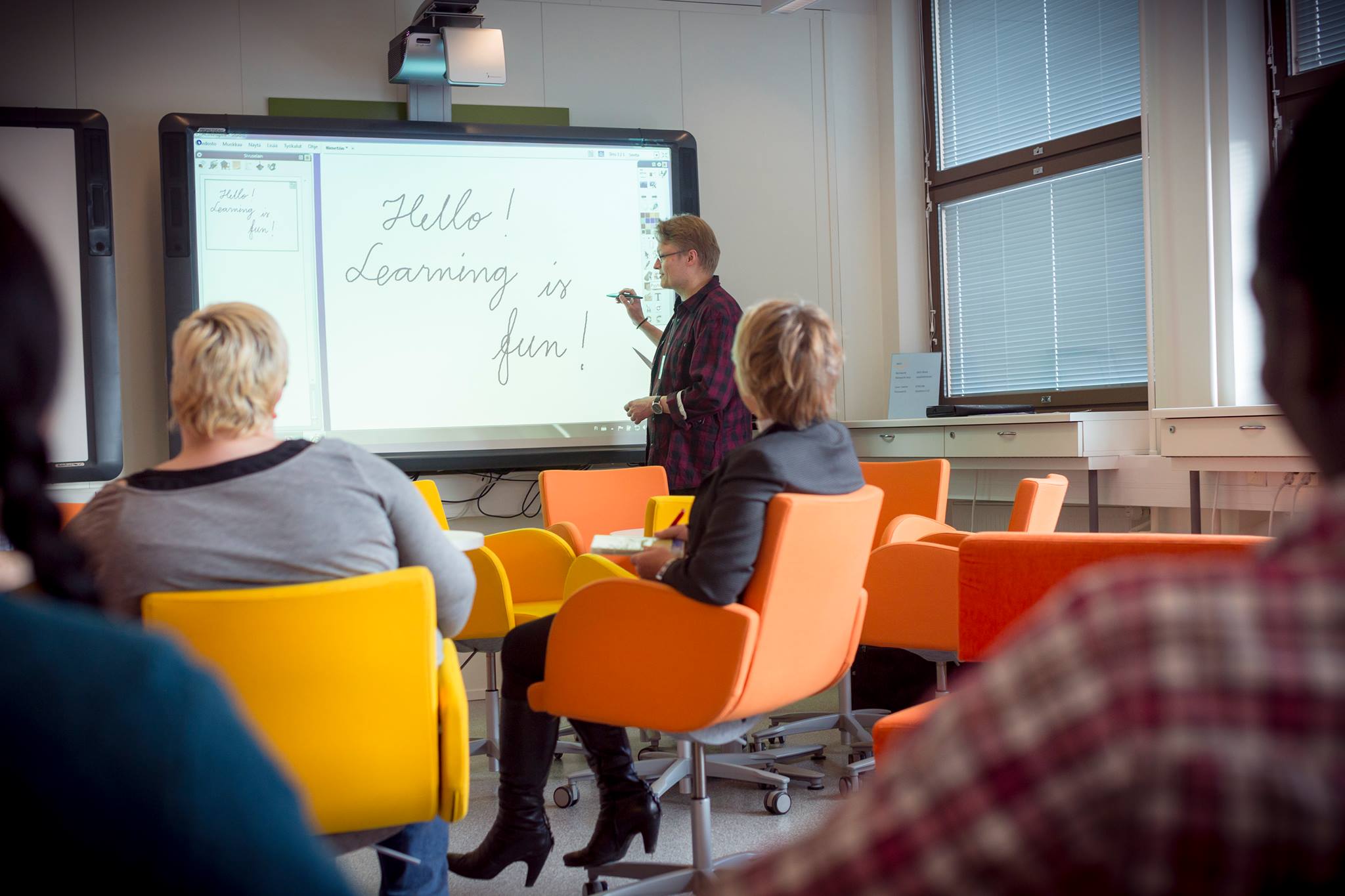 Thank you!
Contact information

P.O. Box 24FI-42301 JämsänkoskiTel. +358 40 341 5111firstname.surname@jao.fiinternational@jao.fi
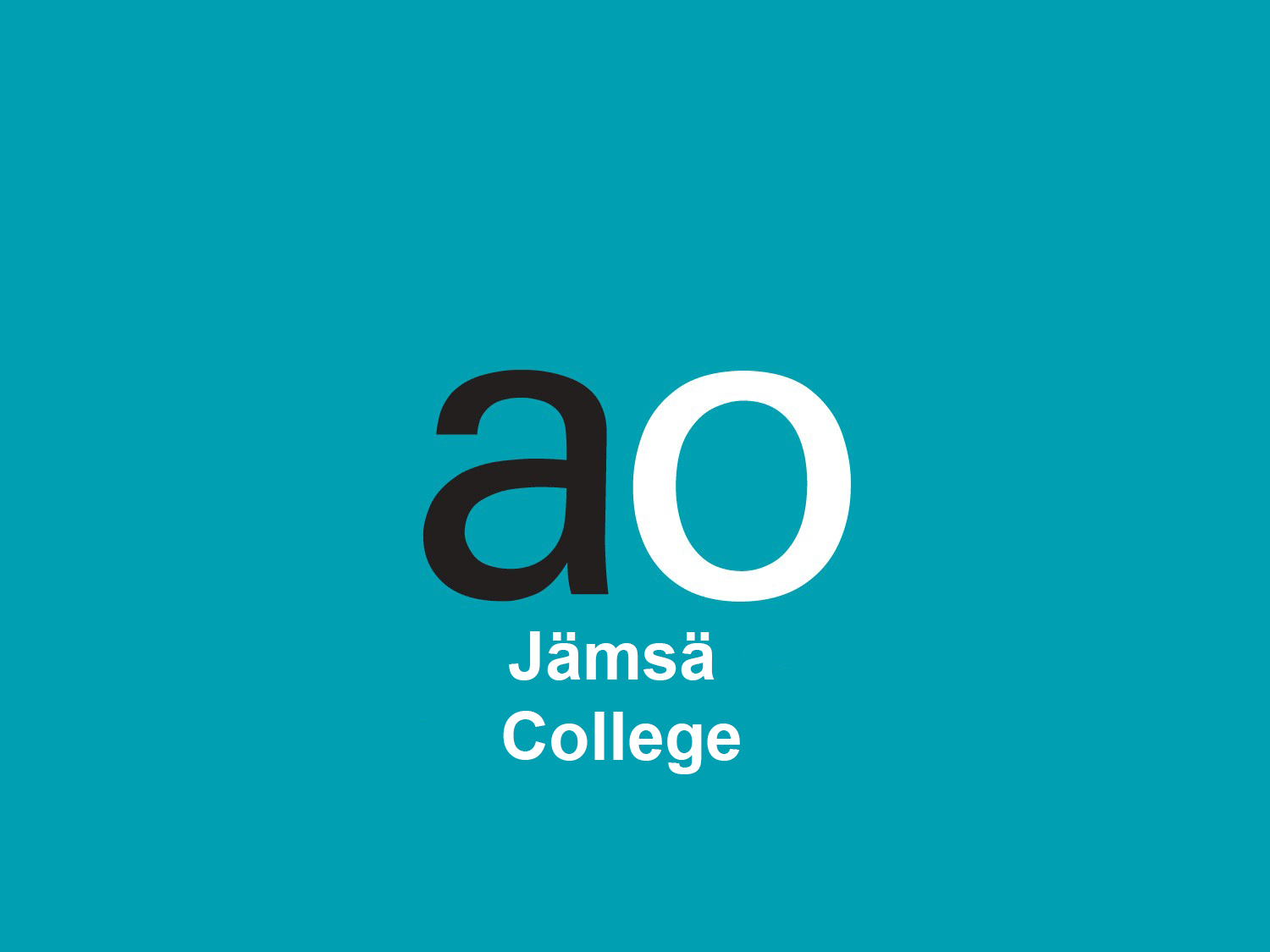 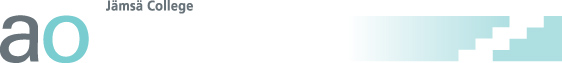